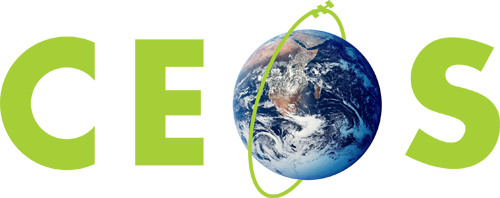 Committee on Earth Observation Satellites
FDA Objectives and Implementation Planning
FDA AHT Co-Leads
Steve Labahn, USGS
Nick Hanowski, ESA
Alex Held, CSIRO
2017 SIT Tech Workshop – Agenda Item #3

ESA/ESRIN – Frascati, Italy
13th-14th September 2017
FDA Team
Co-Leads
Steve Labahn, USGS
Nick Hanowski, ESA
Alex Held, CSIRO

Team Members
Darren Janzen, CCMEO
Steven Hosford, CNES
Richard Moreno, CNES
Rob Woodcock, CSIRO
Martin Ditter, COM
Peter Strobl, COM
Mirko Albani, ESA
Pier Bargellini, ESA
Bianca Hoersch, ESA
Michael Schick, EUMETSAT
Adam Lewis, GA
Jonathon Ross, GA
Gary Geller, GEO Secretariat
Osamu Ochiai, GEO Secretariat
Debjyoti Dhar, ISRO







Koji Akiyama, JAXA
Andy Mitchell, NASA
Brian Killough, NASA
Anne Kennerley, NOAA
Clement Adjorlolo, SANSA
Paida Mangara, SANSA
Willard Mapurisa, SANSA
Nale Mudau, SANSA
George Dyke, Symbios
Matt Steventon, Symbios
Stephen Ward, Symbios
Beth Greenaway, UKSA
Chris Hall, UKSA
Chris McQuire, UKSA
Brian Sauer, USGS
Eric Wood, USGS
2
Significant Change…
Significant Opportunities
Step change in EO satellite capability leading to new applications
Substantial growth expectation in the EO based digital economy across Industry and Government
FDA Driving Themes:
Satellite data volumes and variety are increasing
Satellite data demand and expectations of EO value are increasing
Users want data systems and analysis tools that allow easy access and use of satellite data
Many users desire ARD to minimize data preparation time and knowledge requirements
Higher spatial resolution
Greater diagnostic capability through increased spectral resolution (hyperspectral) and new modalities (active and passive radar)
New capabilities in monitoring through increased acquisition rate and through new payloads (e.g. altimetry, atmosphere)
Freely available data and Cloud computing combine to create new industries
New applications from new capabilities in EO
Increased awareness leads to more (non-EO expert) users
Users expect near real-time, locally relevant EO derived information
3
FDA Strategy Document
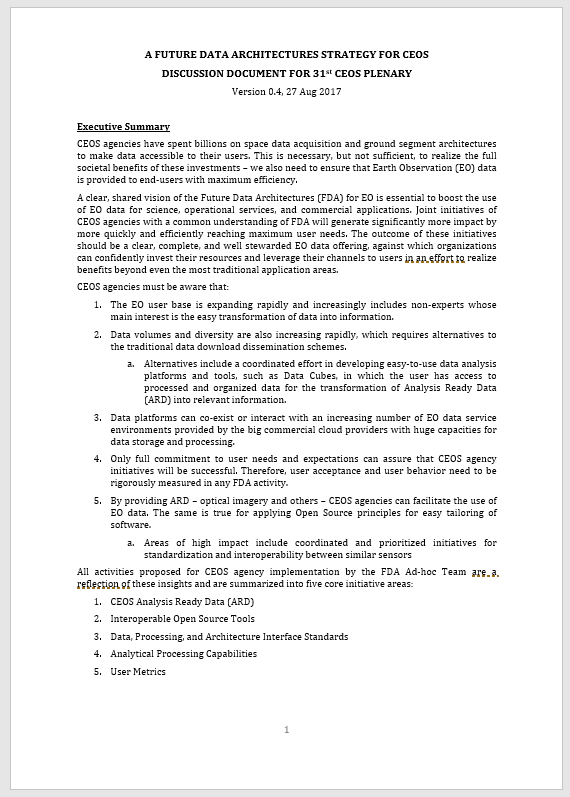 4
FDA Themes and Outcomes
CEOS Analysis Ready Data (ARD)
Implement and provision CEOS Analysis Ready Data for Land (CARD4L)-compliant products
Advance ARD for marine and atmosphere domains

Interoperable Open Source Tools
Continue supporting the CEOS Data Cube (CDC) initiative
Demonstrate new technologies through ongoing support of ‘pilot projects’ and consideration of alternate candidate architectures

Data, Processing, and Architecture Interface Standards
Develop standards for pixel-level data discovery, access, and common analytical processing requests (e.g., cloud free mosaics of ARD) exploiting EO satellite data among various CEOS exploitation platforms

Analytical Processing Capabilities
Prototype portable web-based analytical processing APIs/Web Services that work across CEOS exploitation platforms in full computing environments for time series and other analysis

User Metrics
Develop a data use metrics framework through which agencies can contribute to how EO data is being used, rather than just downloaded data quantities
5
How Can CEOS Agencies Contribute?
CEOS Analysis Ready Data (ARD) (through LSI-VC):
Produce ARD data and/or provide ARD production tools
Expand CEOS ARD to include the ocean and atmosphere domains
Participate in standard setting and review processes (including user feedback loops for evolution)
Engage through WGCV to define QA protocols and cross-validation projects across ARD products
Reach out to commercial providers to encourage their participation in ARD (at their cost)
Promote and enable discoverability of ARD datasets

Interoperable Open Source Tools (through SEO):
Promote the use of interoperable open source tools, such as Open Data Cube (ODC), and application algorithms to enhance the use and impact of CEOS satellite data
Continue to support the CEOS Data Cube (CDC) initiative and progress the development of core components, supporting documentation, and training materials
Support the initial deployment of the CDC architecture by providing training and capacity building to interested international users
Contribute application algorithms to the ODC repository along with documentation and case studies
6
How Can CEOS Agencies Contribute?
Data, Processing, and Architecture Interface Standards (through WGISS):
Identify key data and metadata standards experts to join WGISS
Support WGISS in the development of standards that ensure interoperability among one or more FDA platforms
Support prototype testing of data and application standards to ensure successful implementation
Identify specialists to join WGISS with expertise in their data holdings to provide guidance on how their holdings are changing to accommodate pixel level access
Identify key System Engineers, Applications Liaisons, and Communication/Outreach Liaisons to engage with WGCapD in developing strategies to promote FDA paradigms and systems
Analytical Processing Capabilities (through WGISS):
Identify Data Analysts, System Engineers, and System Architects to join WGISS
Provide agency computing resources for prototype testing of application algorithms to take advantage of locally stored data or to utilize web-based protocols (e.g., WCS, APIs) for data interaction
Engage CEOS agencies who have implemented authentication systems to provide their lessons learned and best practices
User Metrics (through WGISS):
Engage CEOS representatives familiar with user needs analysis and metric reporting
Support development of universal metric capturing
Participate in open venues for discussion of abstract CEOS projects (webinars, conferences, etc.)
7
31st CEOS Plenary
Endorsements
FDA Strategy for CEOS

Decisions
Continuation of FDA AHT into 2018 centered around the 5 FDA themes:
CEOS Analysis Ready Data (ARD)
Interoperable Open Source Tools
Data, Processing, and Architecture Interface Standards
Analytical Processing Capabilities
User Metrics
With CEOS Plenary endorsement, FDA AHT plans to continue its work to integrate and oversee the FDA-related activities of several key entities within the CEOS structure – specifically LSI-VC, SEO, WGISS, and WGCapD – and to keep the momentum that has been built
8
Backup
9
FDA AHT Objectives
CEOS FDA AHT was initiated at the 2015 CEOS Plenary meeting and was tasked with developing a report on the current status of data supply, access, processing, and delivery to provide guidance to CEOS on the potential that new high-performance, cloud-computing technologies can provide.

2016 FDA AHT assessed the potential of new technologies and approaches to bridge the gap between the enormous volumes of Earth Observation (EO) data and the users developing applications to tackle key environmental, economic, and social challenges.

2017 FDA AHT continuing the excellent work from 2016 by pursuing pilot architectures, obtaining end user feedback / best practices / lessons learned, generating CARD4L products, and addressing strategic questions:
What should CEOS agencies do together?
When should CEOS focus on supporting agencies to do their own things better (e.g., best practices)?
What should be ‘outside scope’?
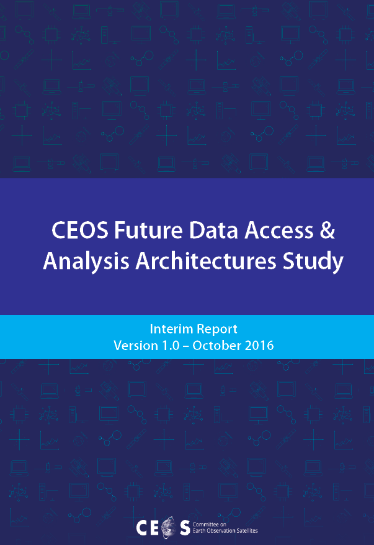 10